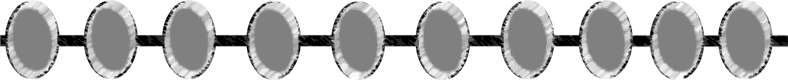 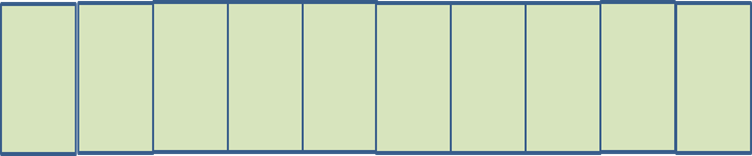 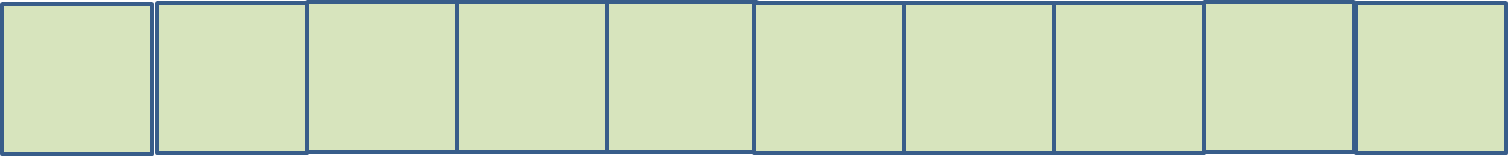 10
17
16
18
13
11
15
14
12
8
20
7
19
1
6
9
5
2
3
4
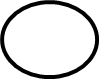 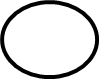 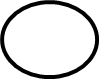 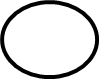 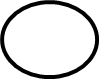 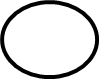 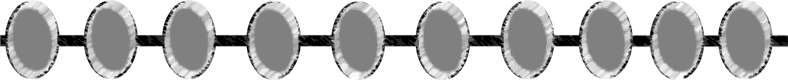 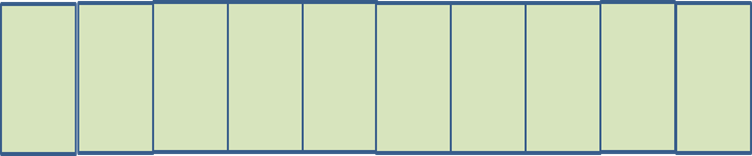 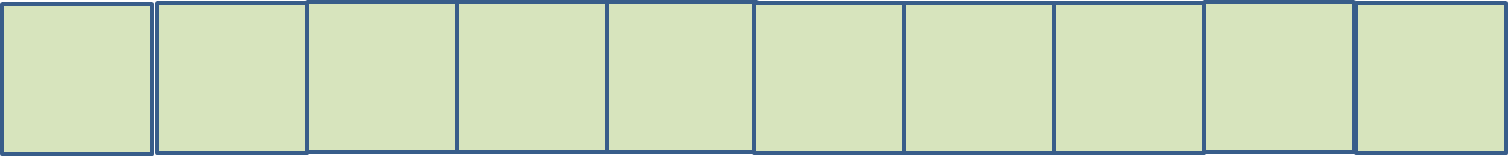 10
17
16
18
13
11
15
14
12
8
20
7
19
1
6
9
5
2
3
4
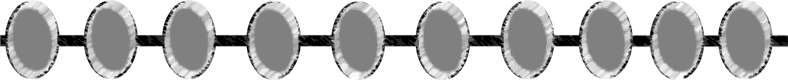 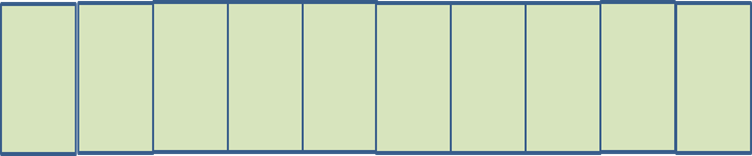 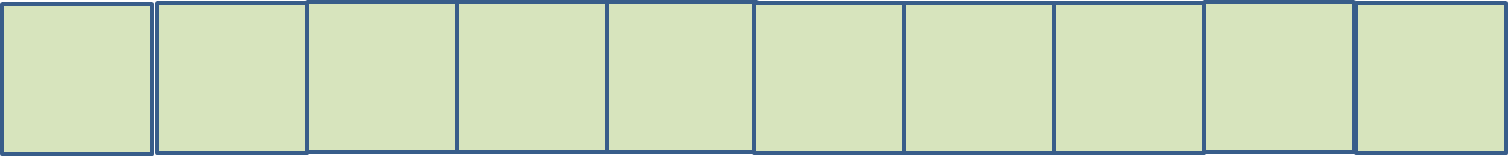 10
17
16
18
13
11
15
14
12
8
20
7
19
1
6
9
5
2
3
4
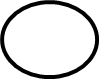 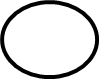 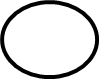 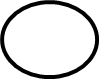 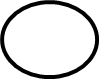 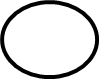 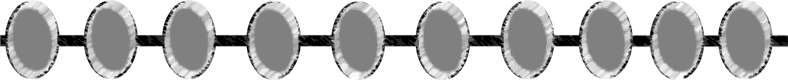 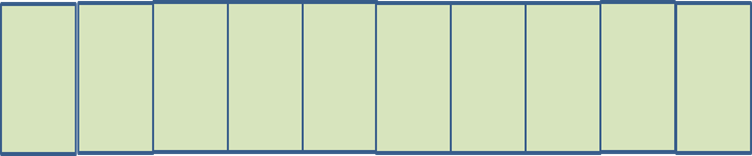 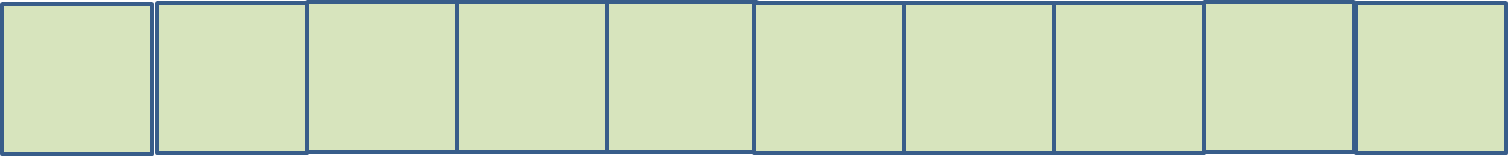 10
17
16
18
13
11
15
14
12
8
20
7
19
1
6
9
5
2
3
4
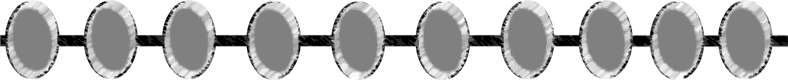 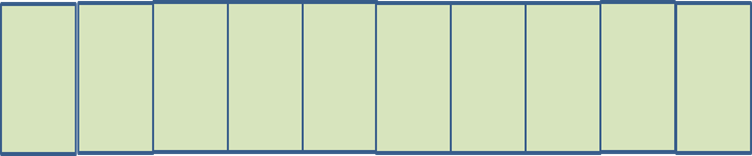 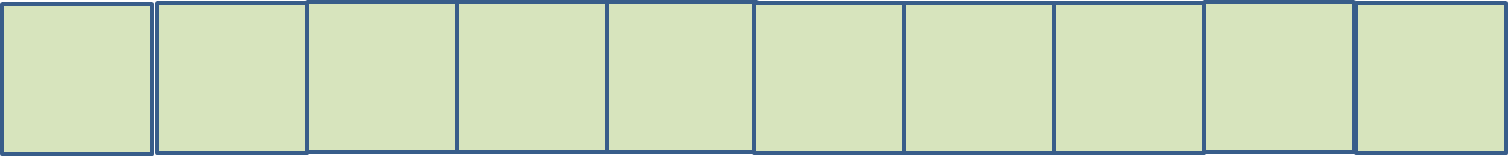 10
17
16
18
13
11
15
14
12
8
20
7
19
1
6
9
5
2
3
4
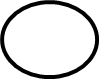 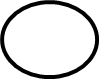 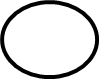 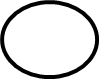 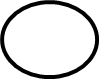 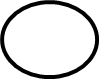 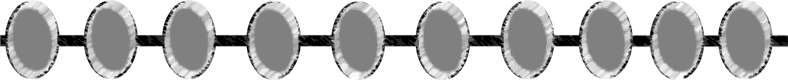 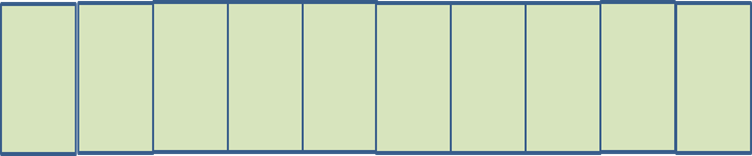 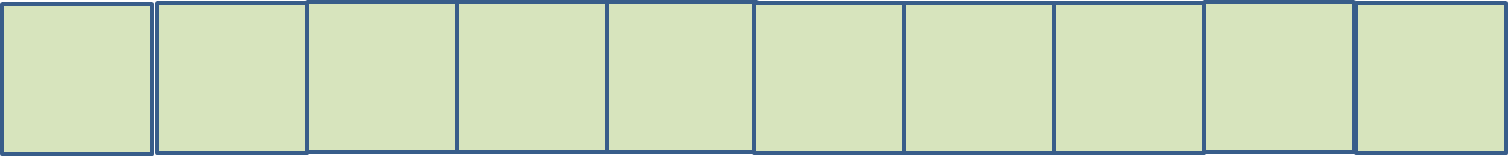 10
17
16
18
13
11
15
14
12
8
20
7
19
1
6
9
5
2
3
4
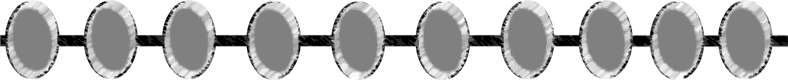 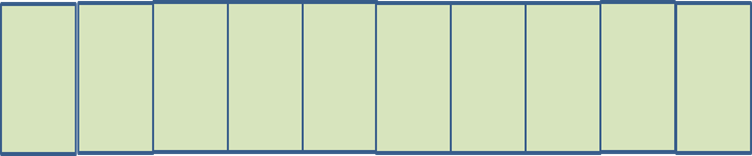 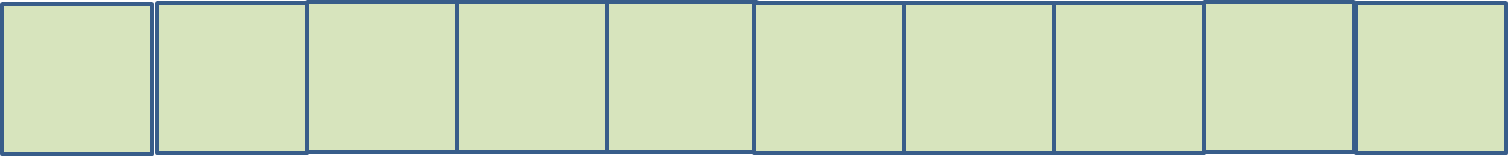 10
17
16
18
13
11
15
14
12
8
20
7
19
1
6
9
5
2
3
4
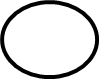 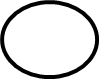 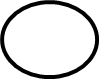 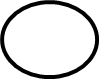 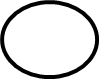 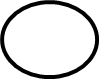 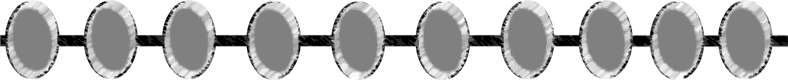 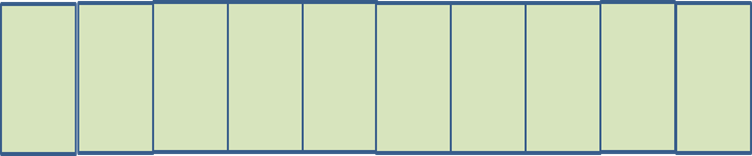 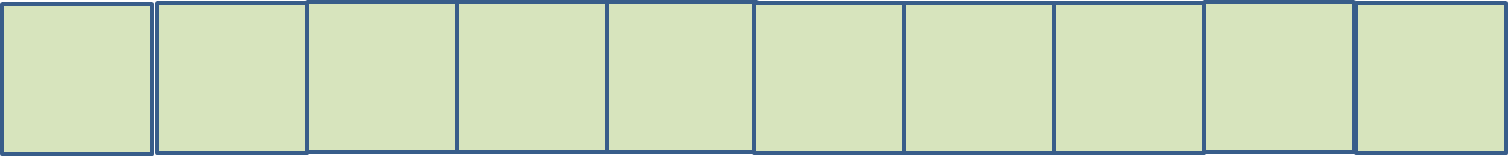 10
17
16
18
13
11
15
14
12
8
20
7
19
1
6
9
5
2
3
4
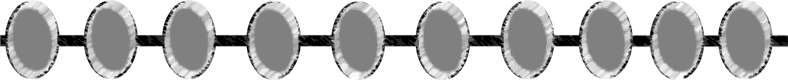 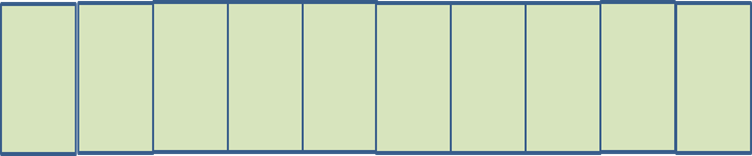 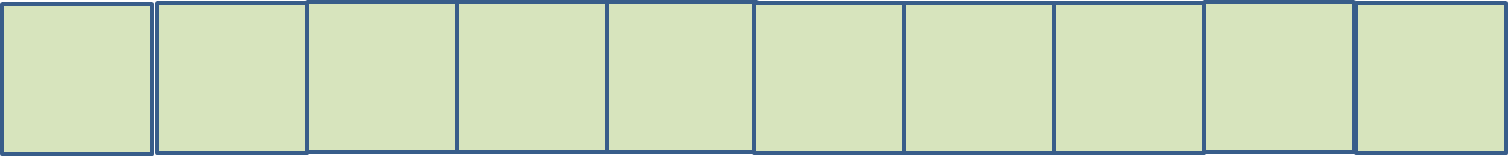 10
17
16
18
13
11
15
14
12
8
20
7
19
1
6
9
5
2
3
4
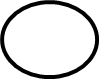 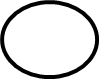 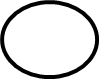 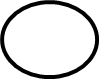 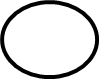 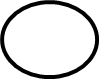 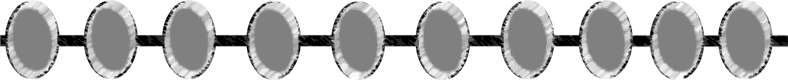 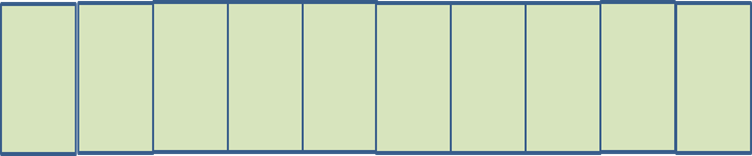 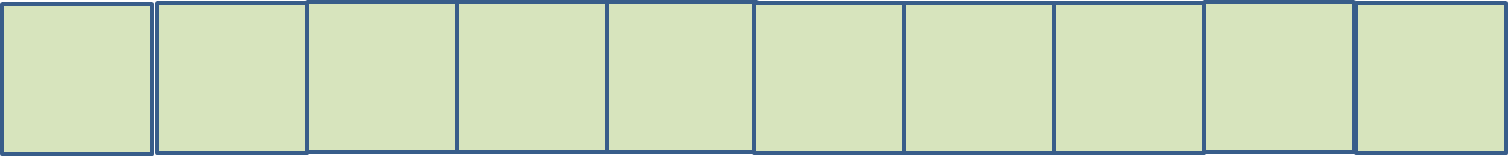 10
17
16
18
13
11
15
14
12
8
20
7
19
1
6
9
5
2
3
4
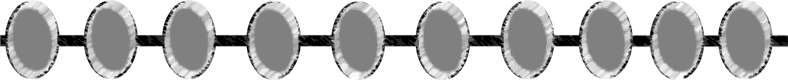 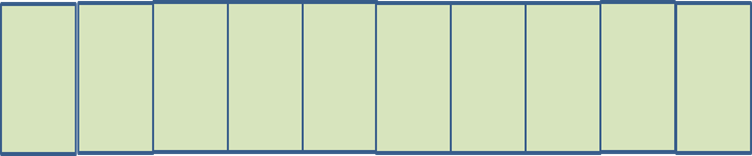 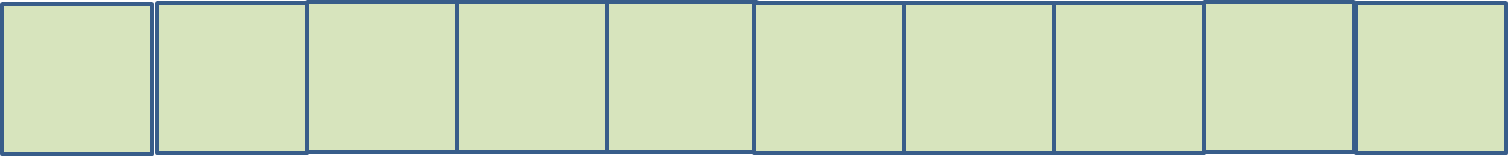 10
17
16
18
13
11
15
14
12
8
20
7
19
1
6
9
5
2
3
4
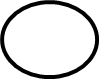 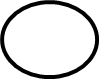 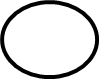 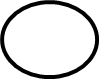 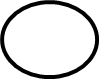 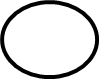 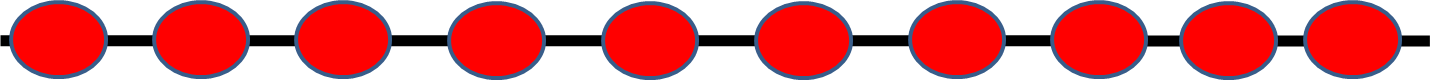 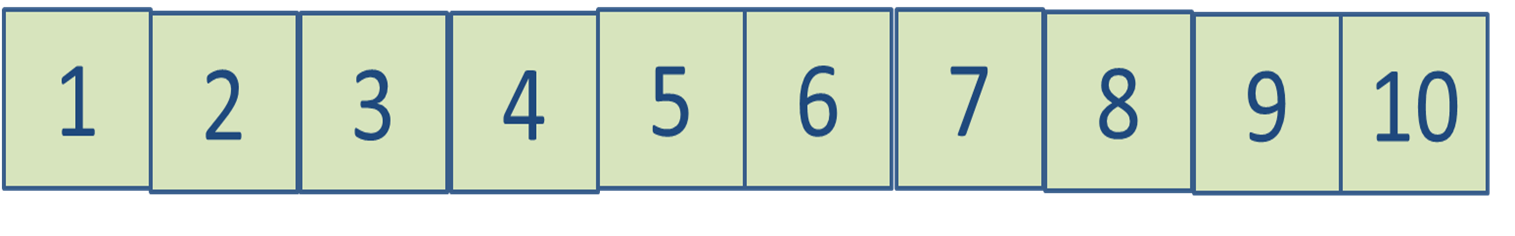 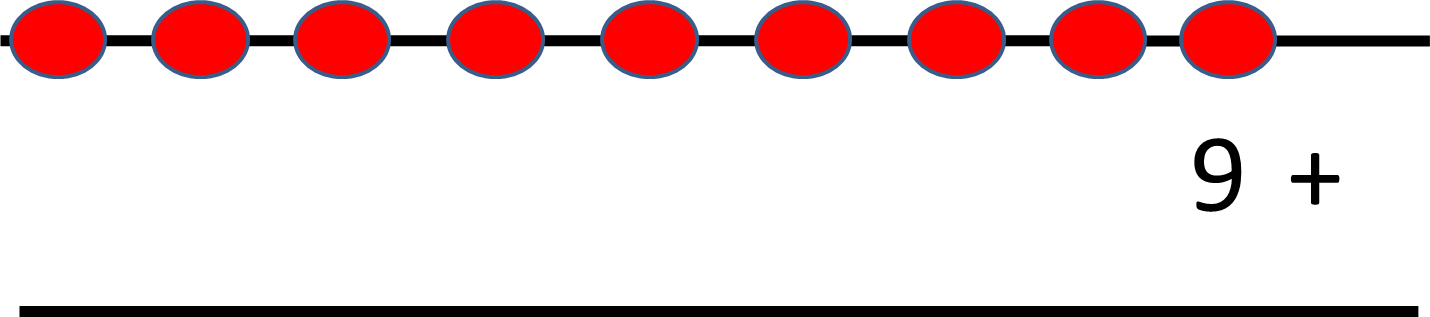 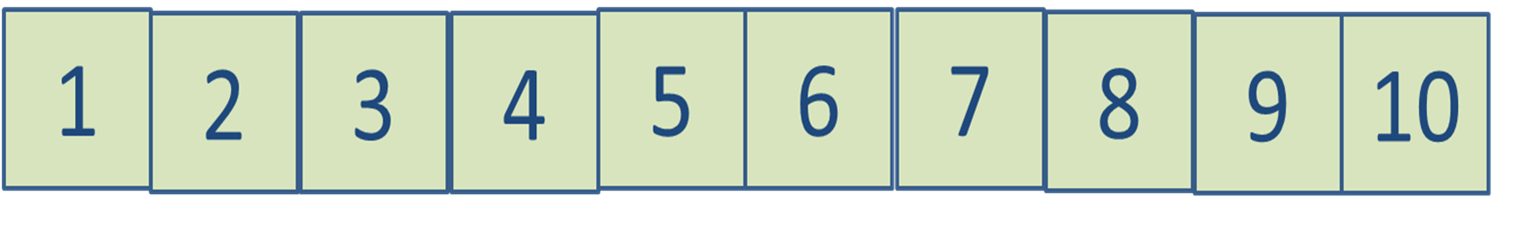 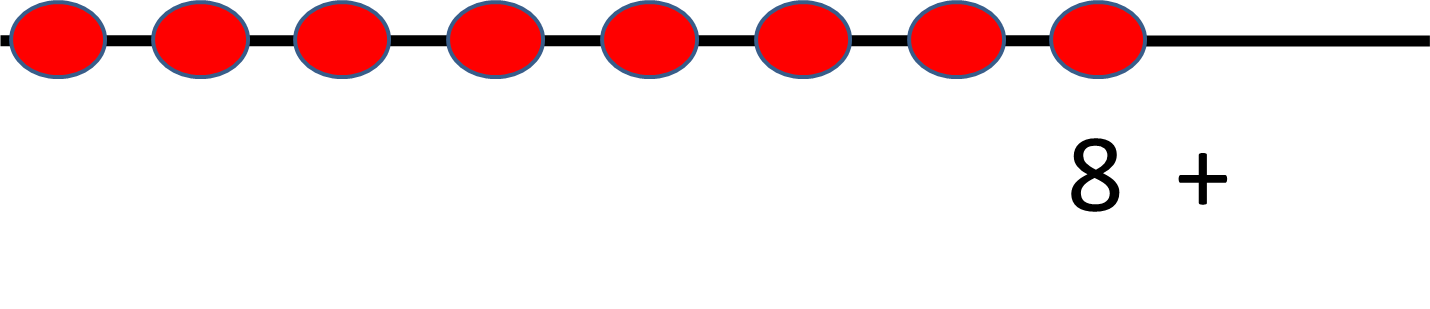 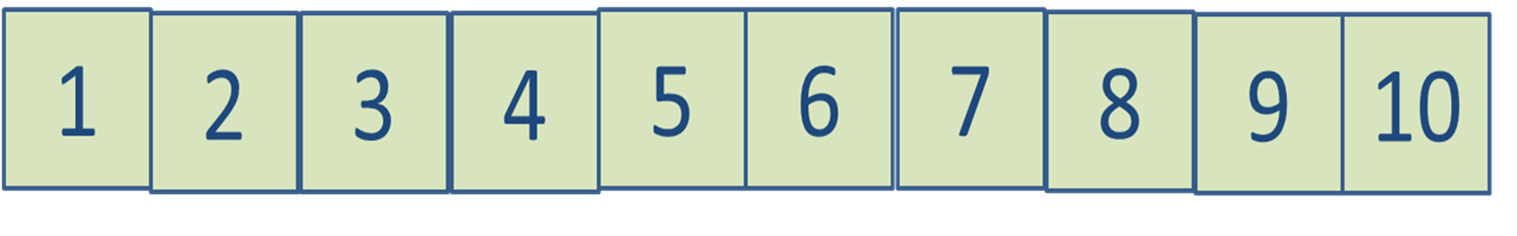 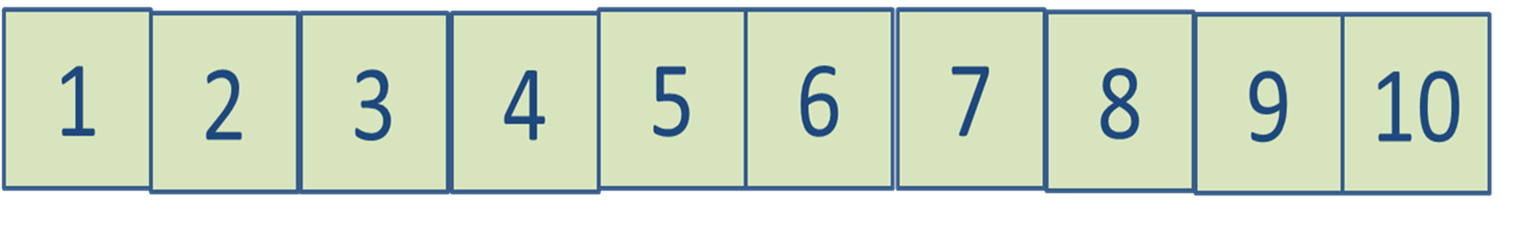 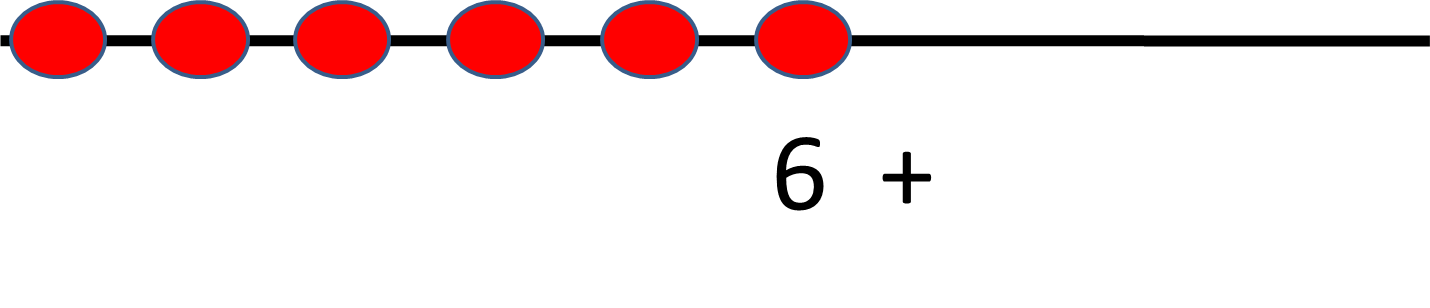 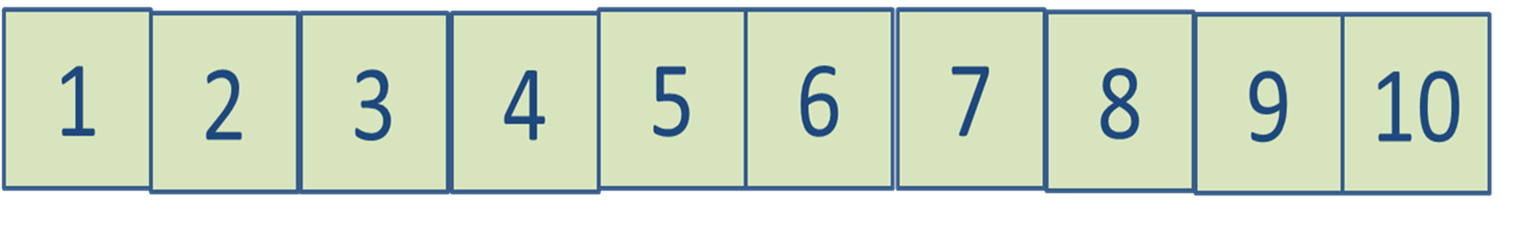 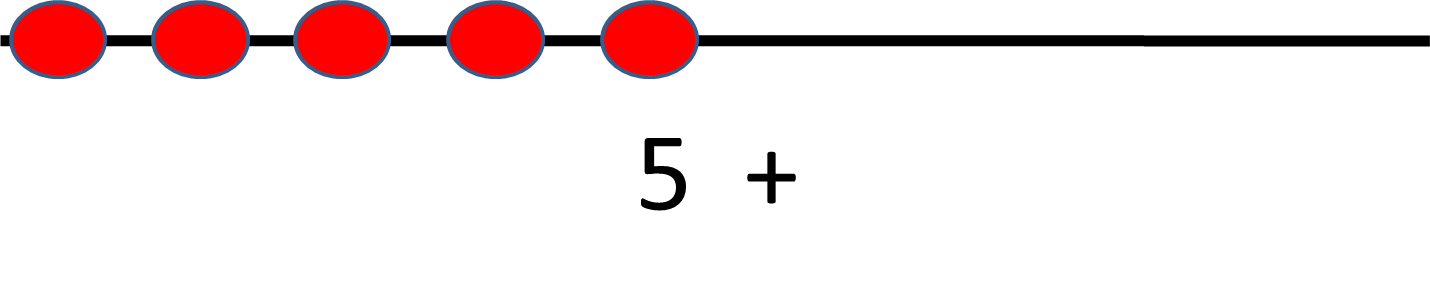 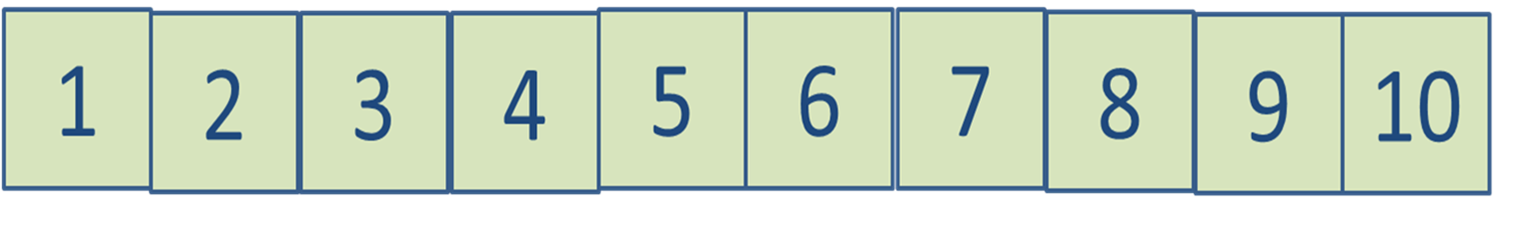 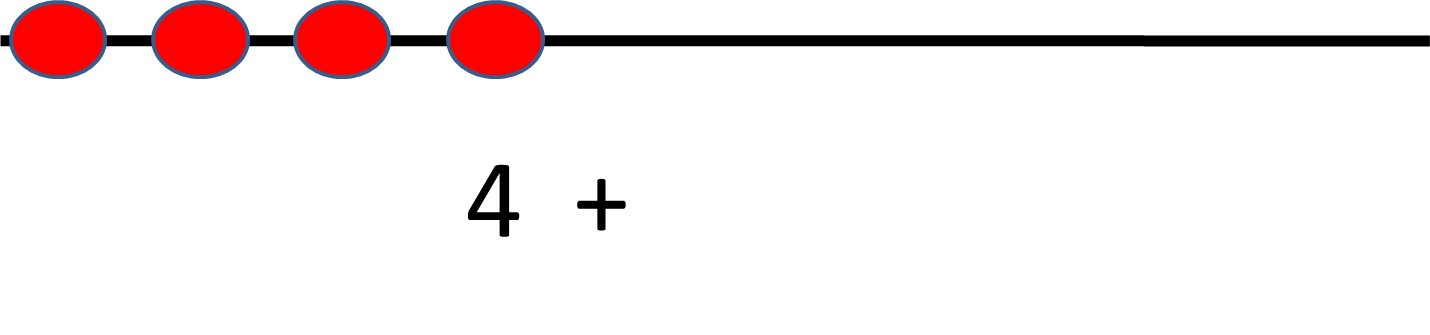 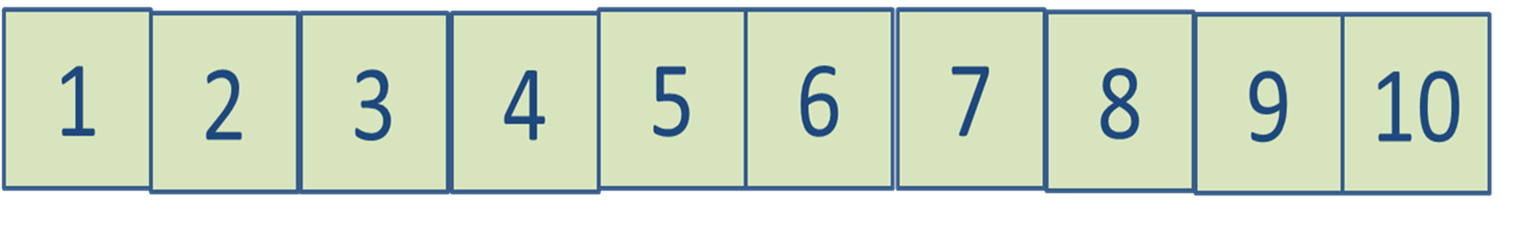 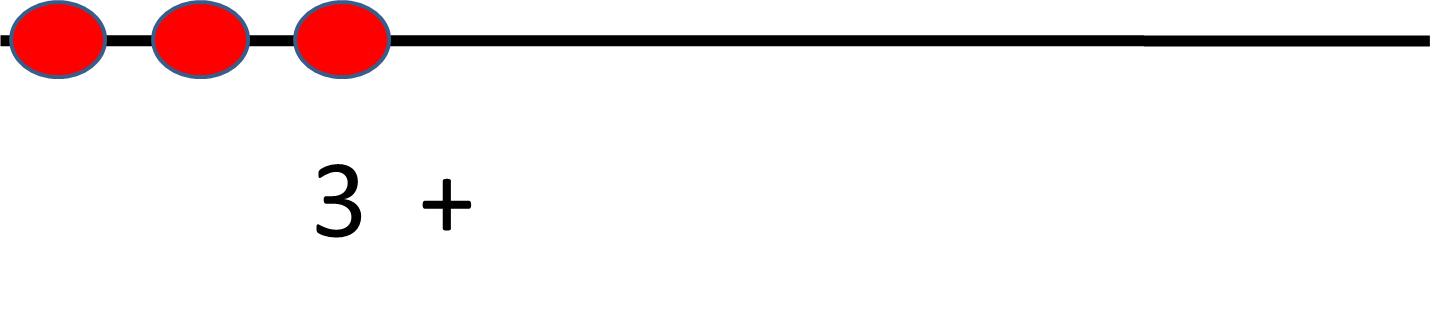 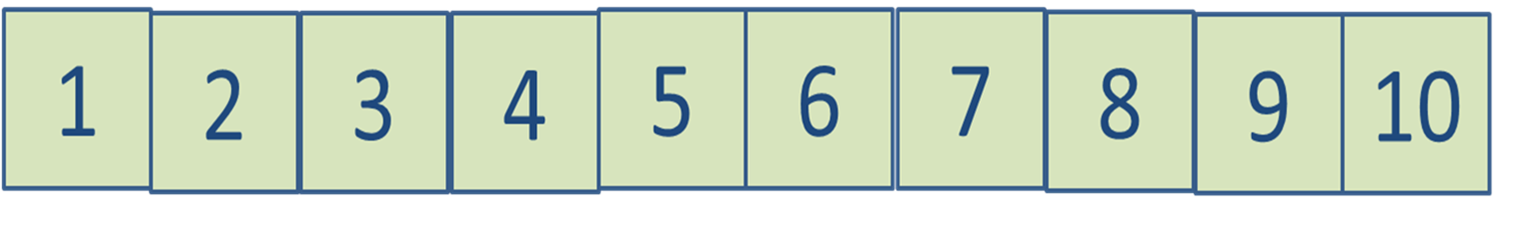 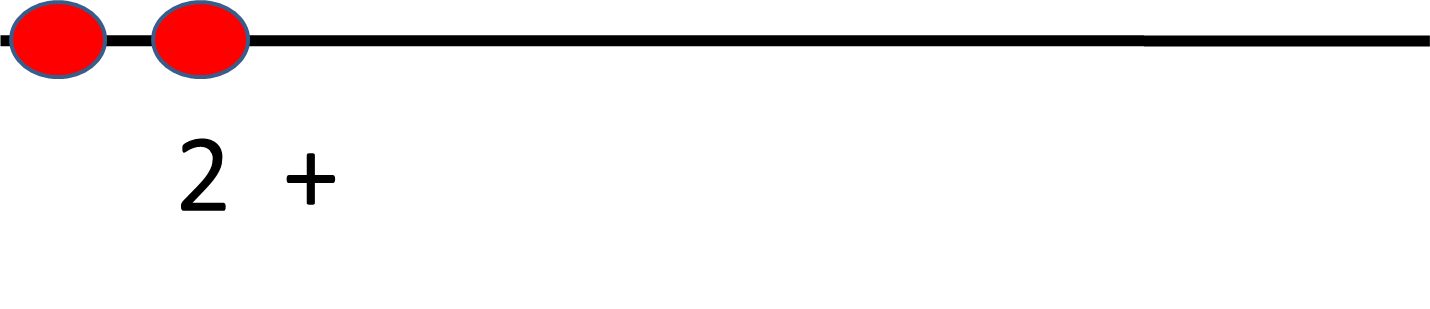 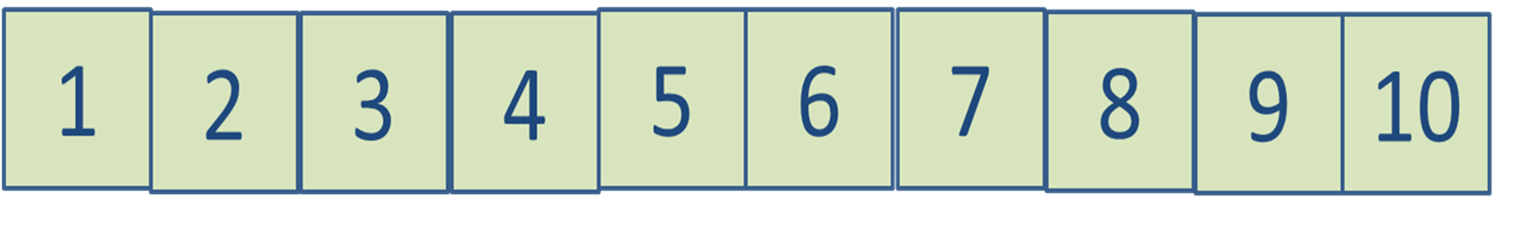 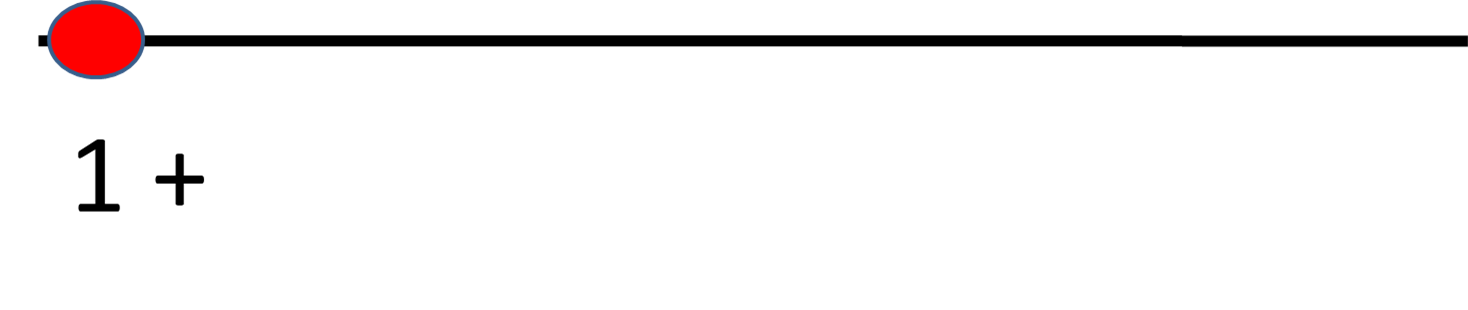 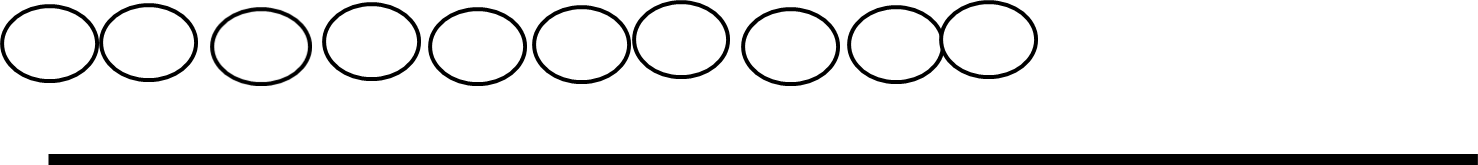